ИГРА
«АПЛОДИСМЕНТЫ»
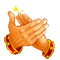 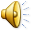 МОЛОДЦЫ!
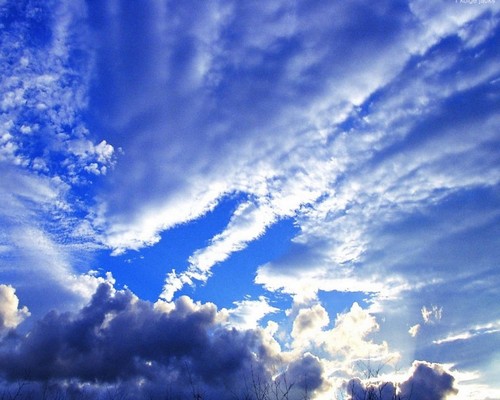 по сходству 
с птицами,
 животными
по личностным 
качествам
ФАМИЛИИ
по имени 
предка
по  внешним 
данным
по роли 
в семье
по занятию,
 ремеслу
по месту 
проживания 
(рождения)
Душевное
тепло
от любви к своим
 близким
от радости
«МОЯ МАМА…..»
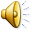